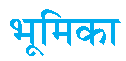 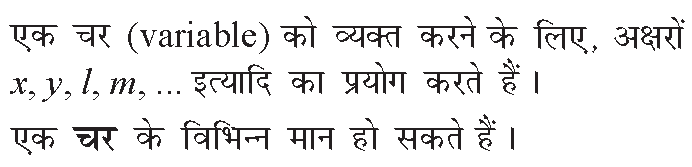 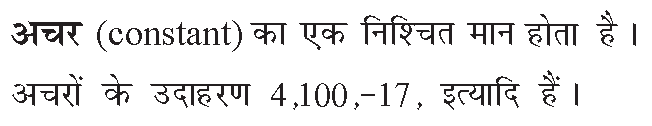 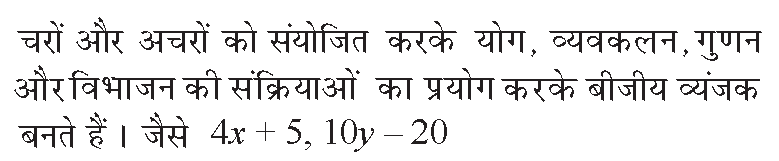 1
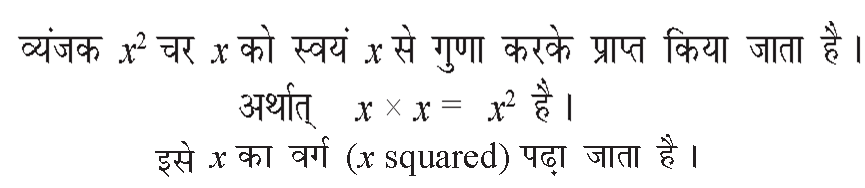 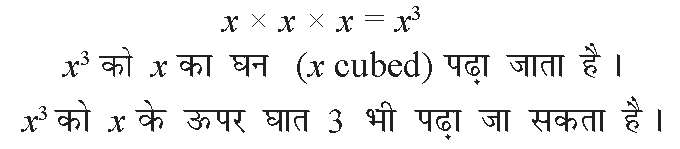 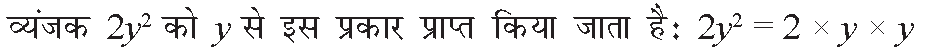 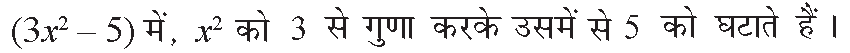 2
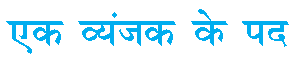 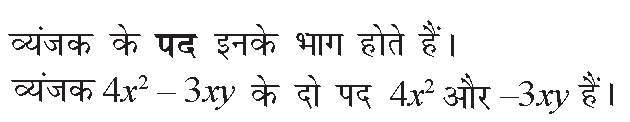 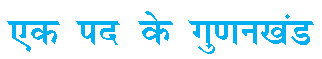 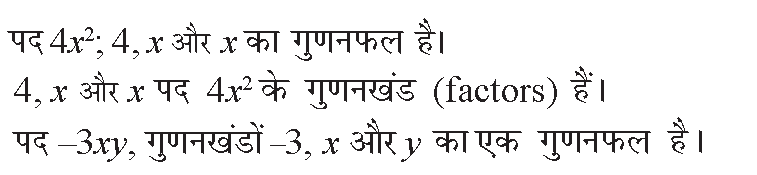 3
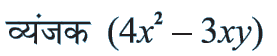 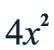 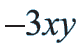 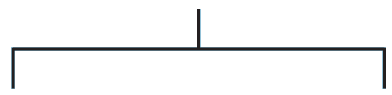 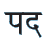 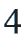 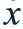 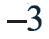 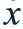 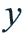 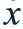 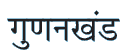 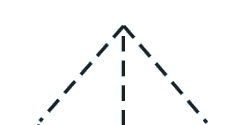 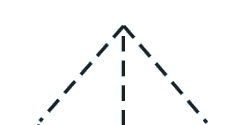 4
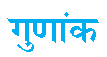 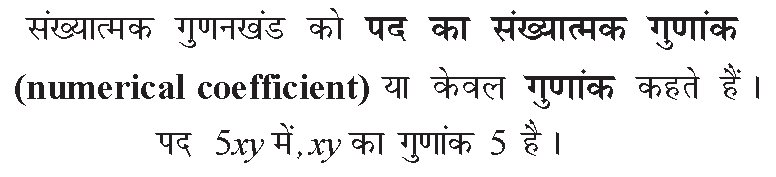 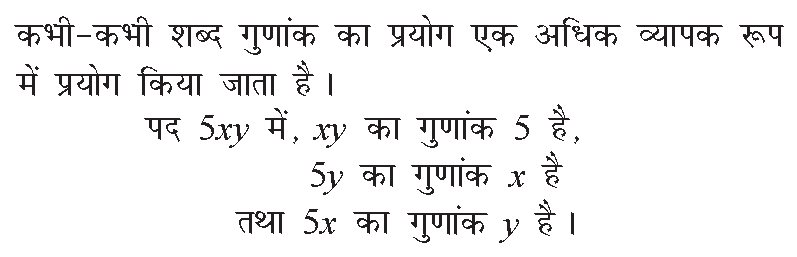 5
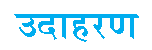 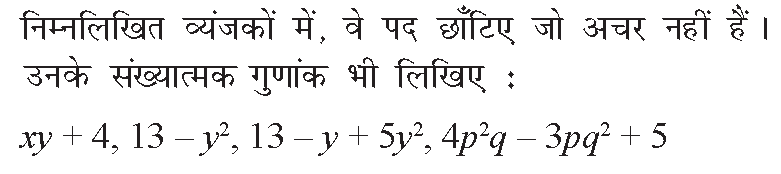 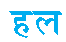 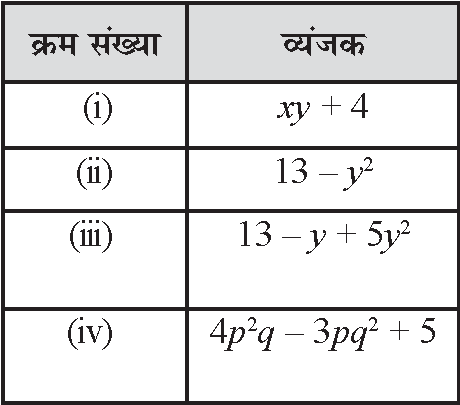 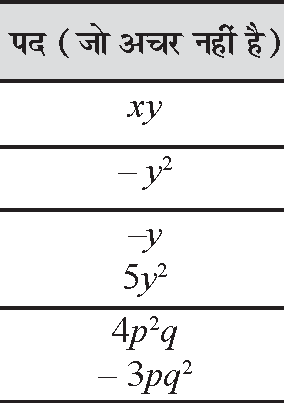 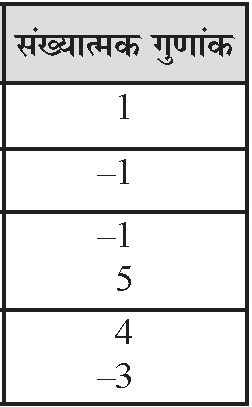 6
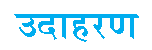 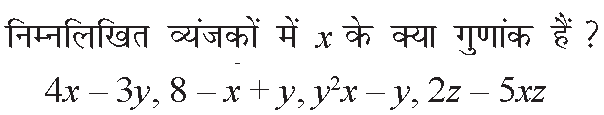 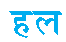 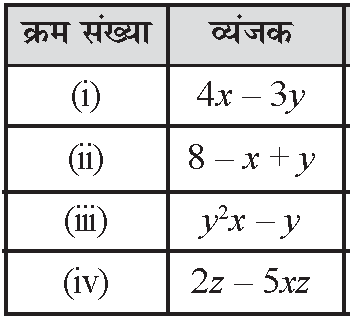 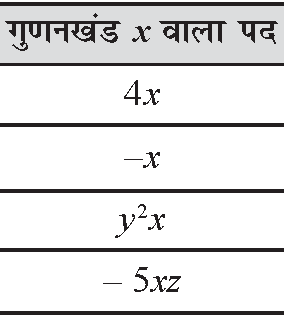 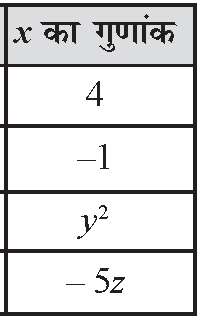 7
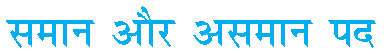 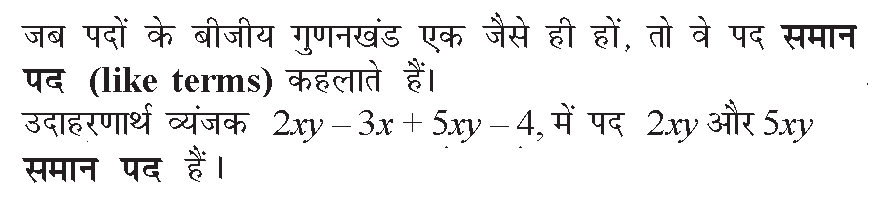 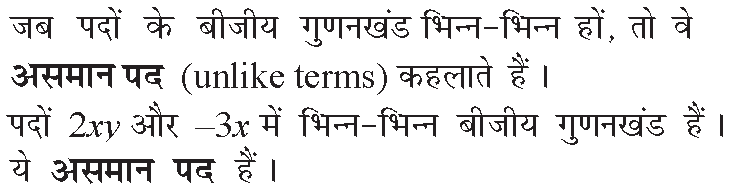 8
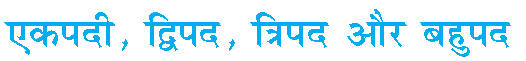 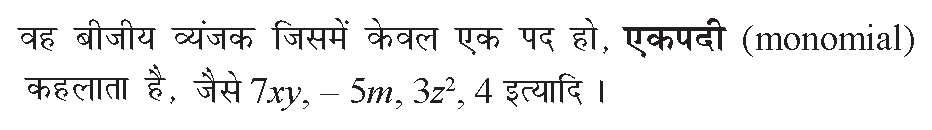 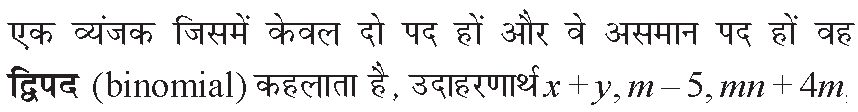 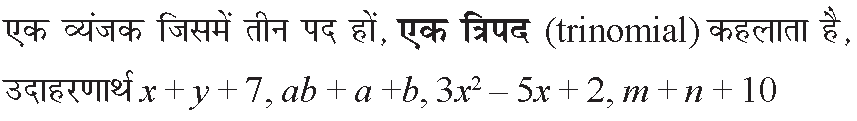 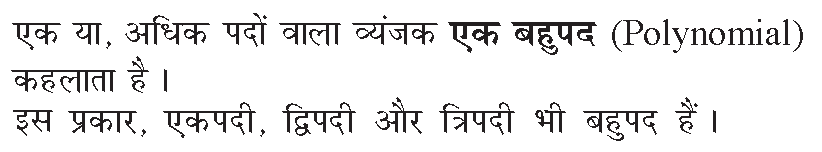 9
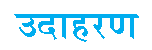 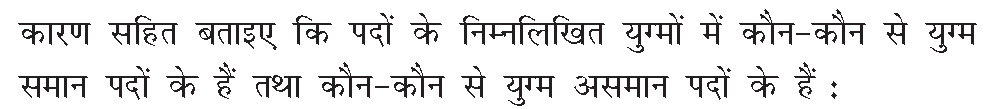 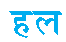 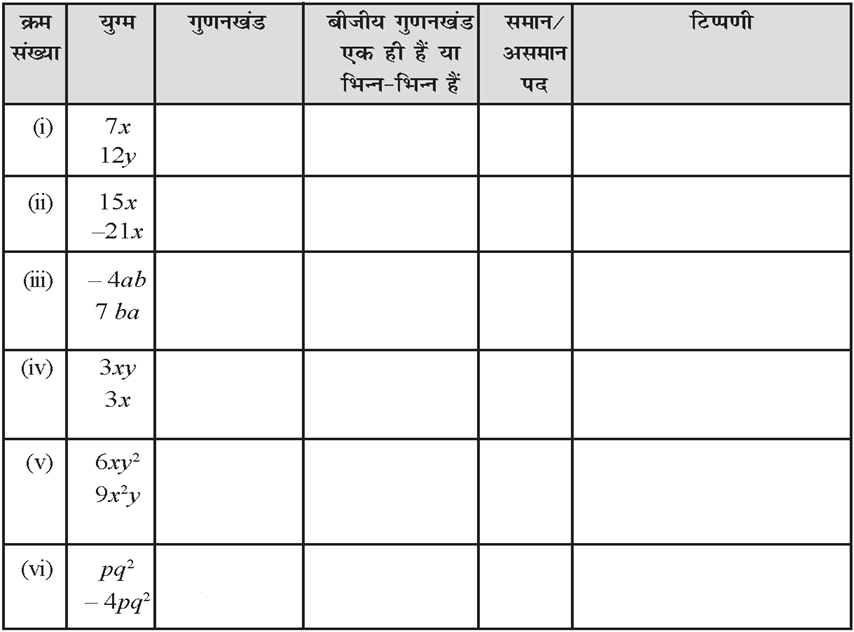 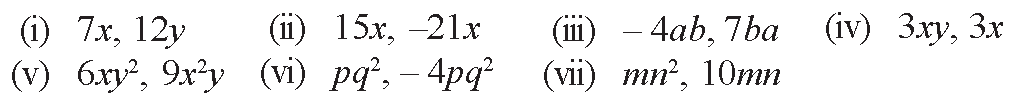 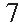 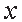 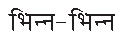 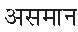 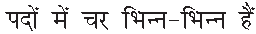 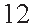 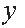 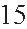 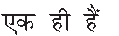 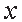 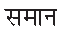 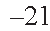 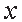 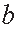 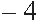 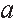 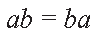 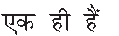 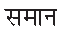 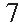 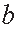 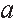 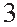 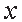 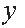 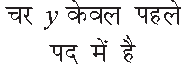 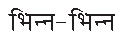 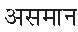 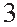 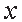 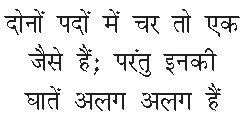 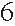 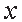 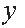 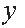 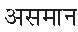 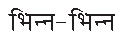 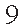 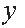 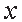 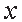 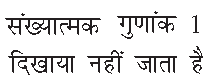 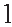 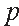 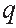 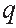 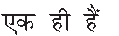 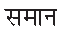 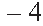 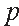 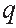 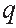 10
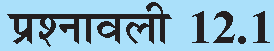 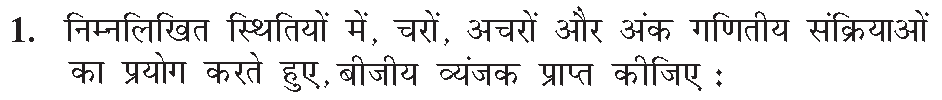 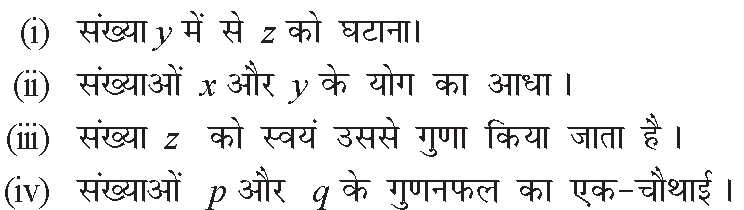 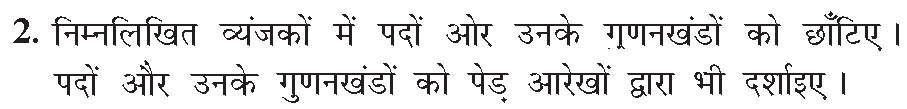 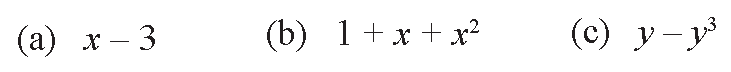 11
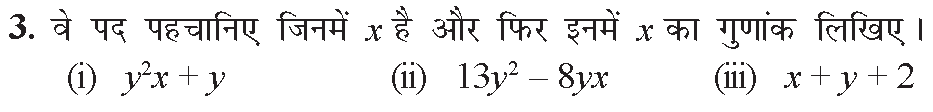 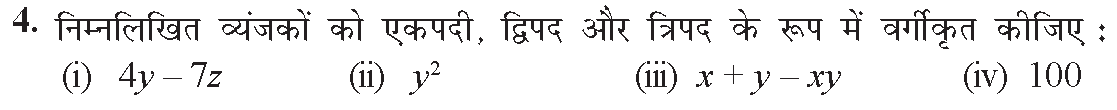 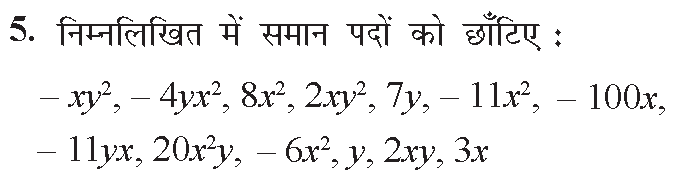 12
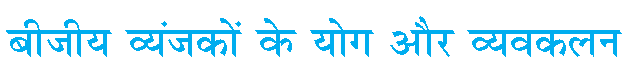 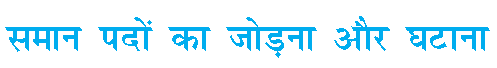 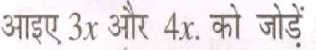 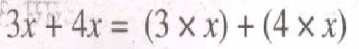 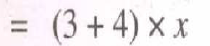 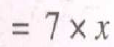 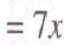 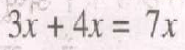 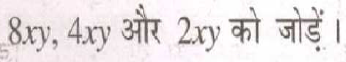 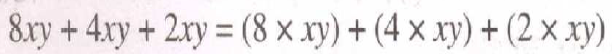 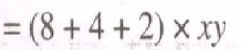 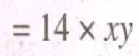 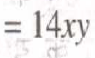 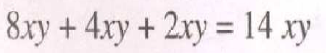 13
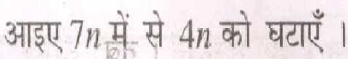 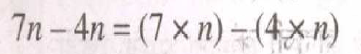 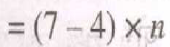 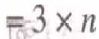 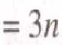 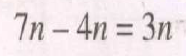 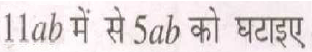 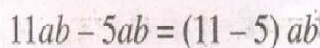 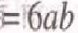 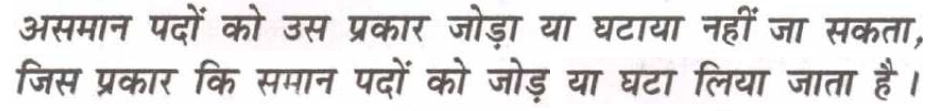 14
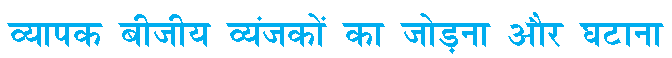 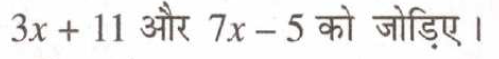 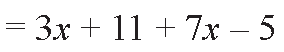 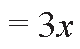 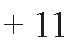 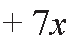 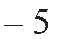 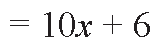 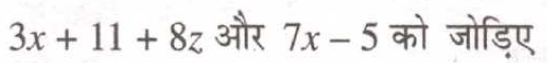 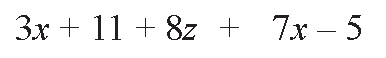 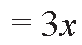 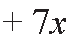 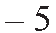 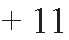 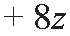 15
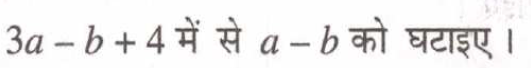 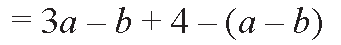 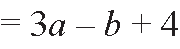 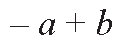 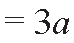 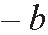 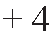 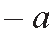 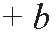 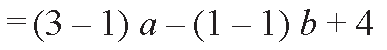 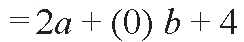 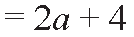 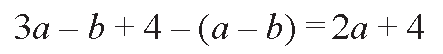 16
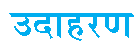 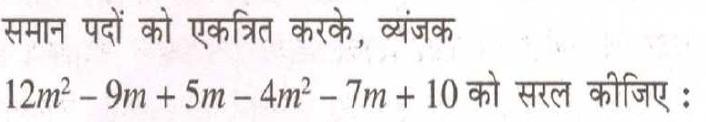 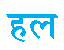 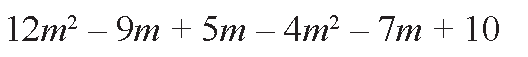 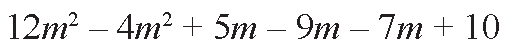 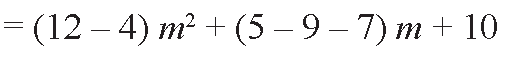 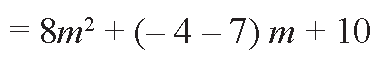 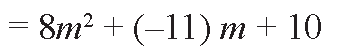 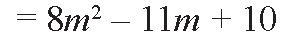 17
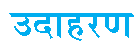 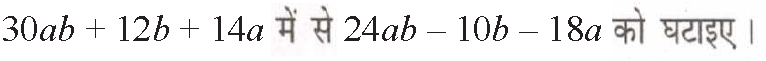 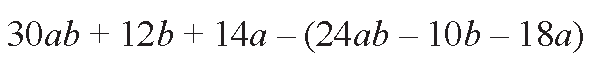 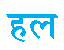 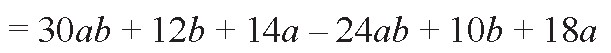 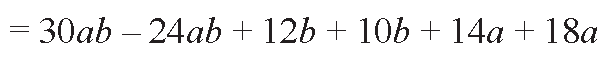 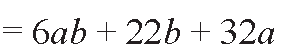 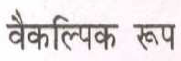 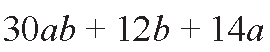 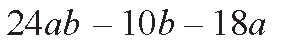 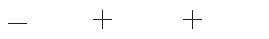 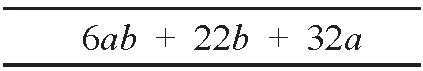 18
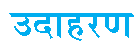 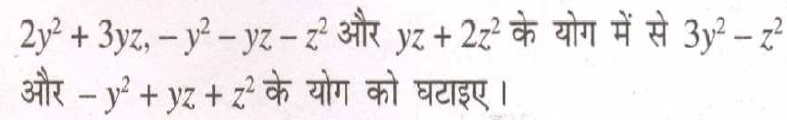 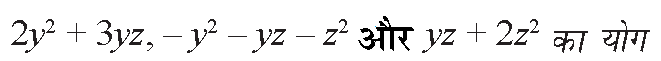 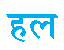 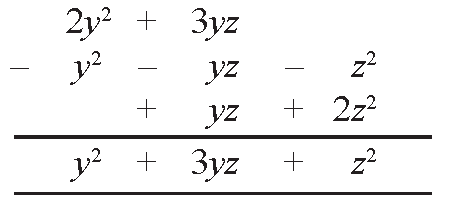 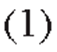 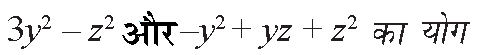 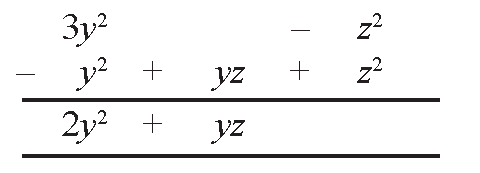 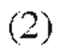 19
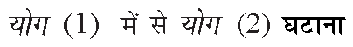 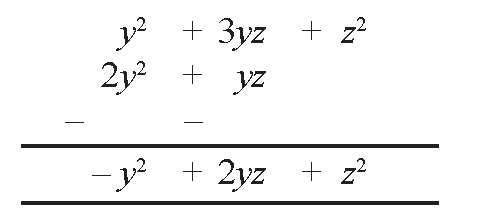 20
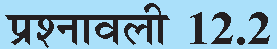 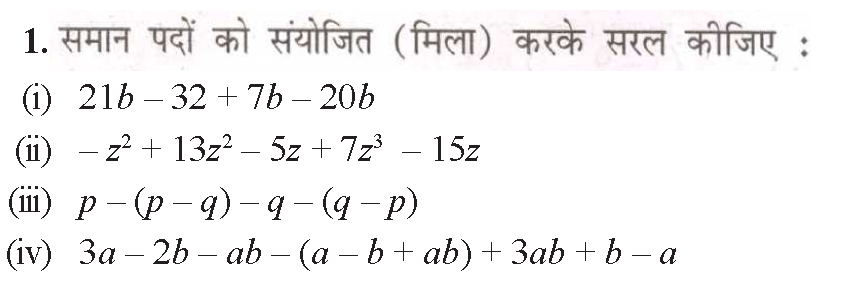 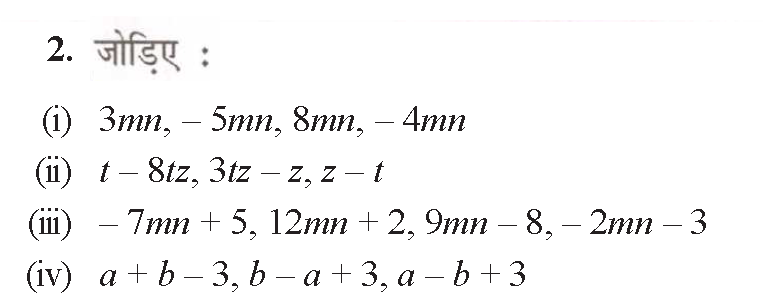 21
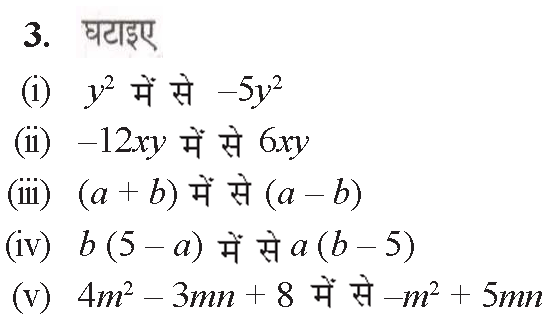 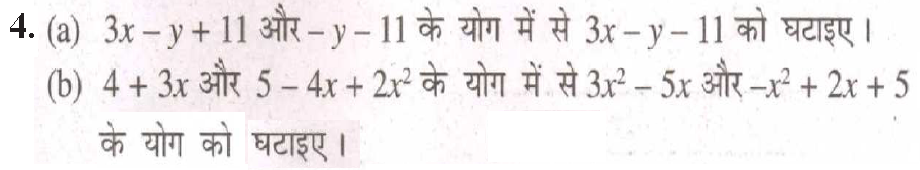 22
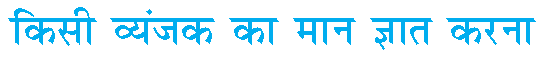 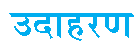 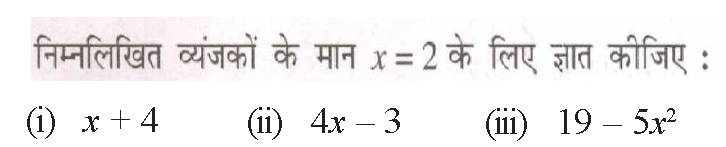 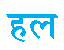 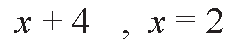 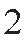 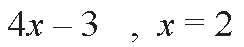 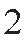 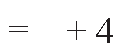 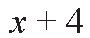 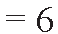 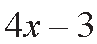 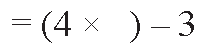 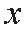 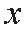 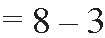 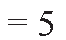 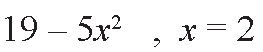 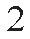 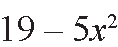 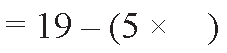 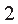 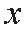 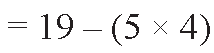 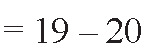 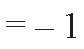 23
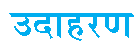 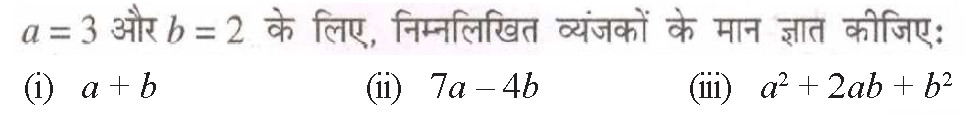 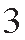 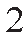 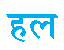 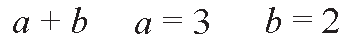 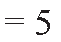 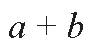 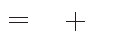 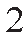 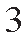 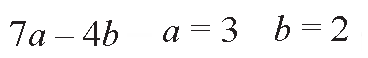 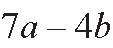 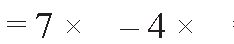 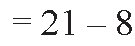 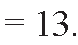 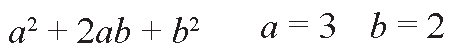 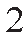 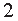 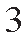 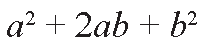 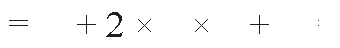 24
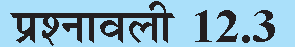 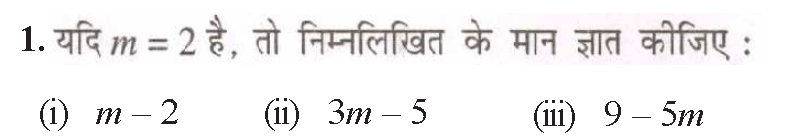 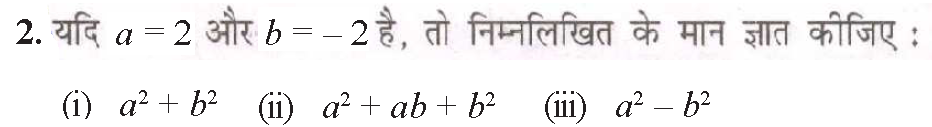 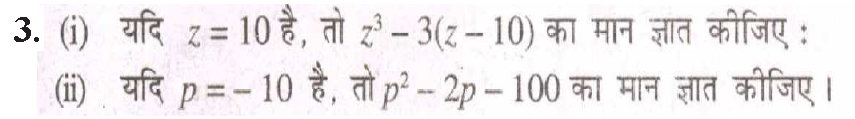 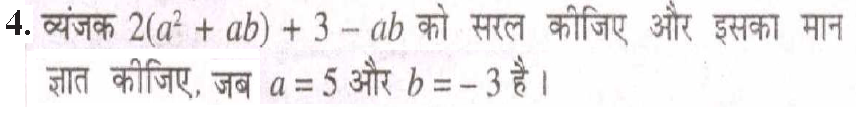 25
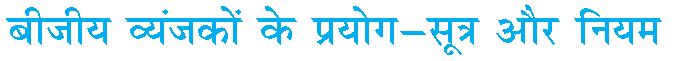 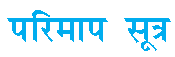 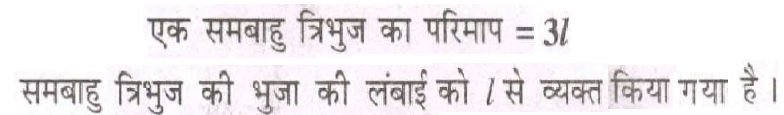 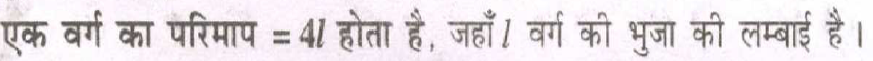 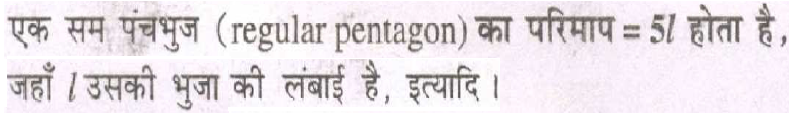 26
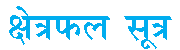 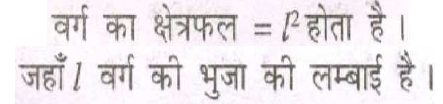 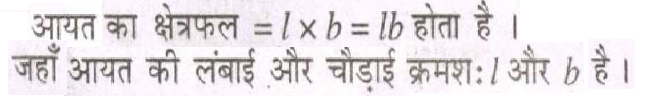 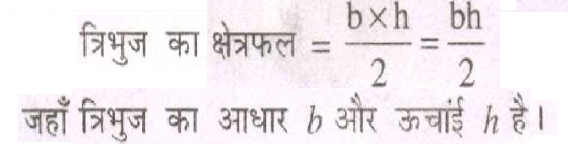 27
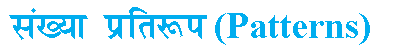 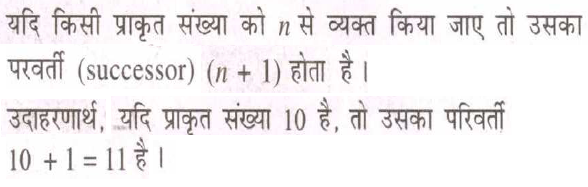 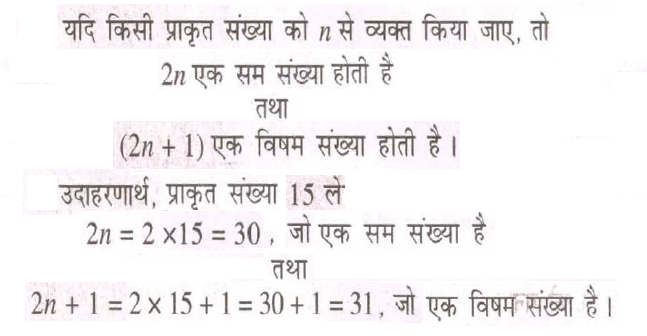 28
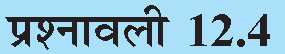 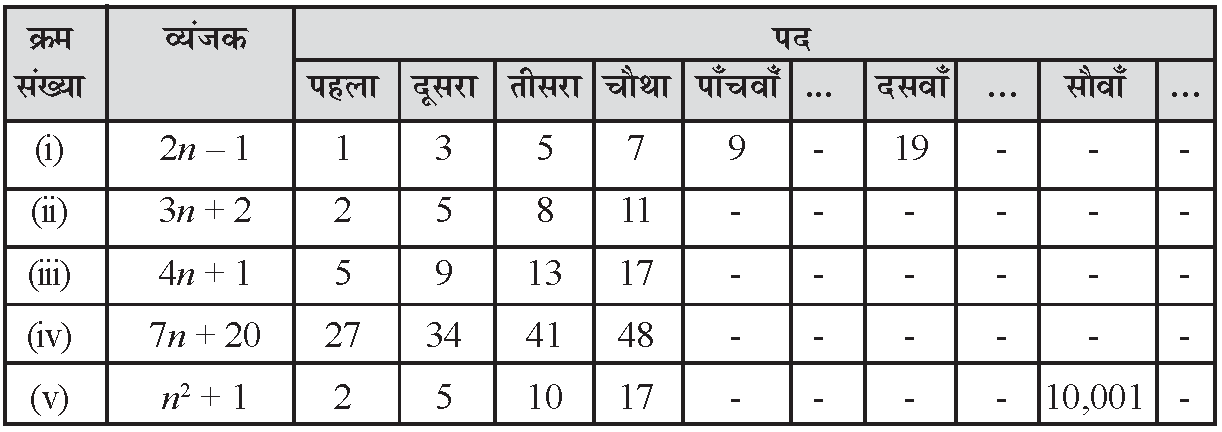 29
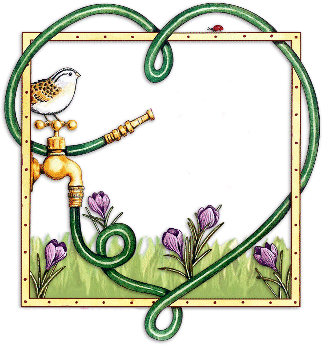 30
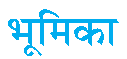 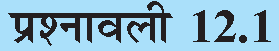 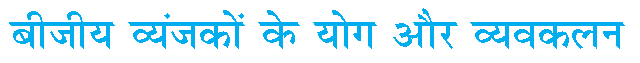 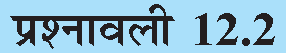 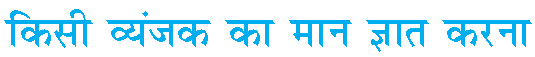 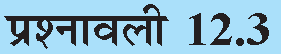 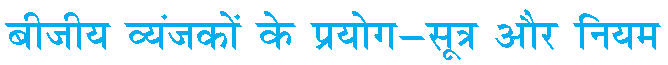 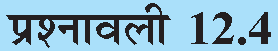 31